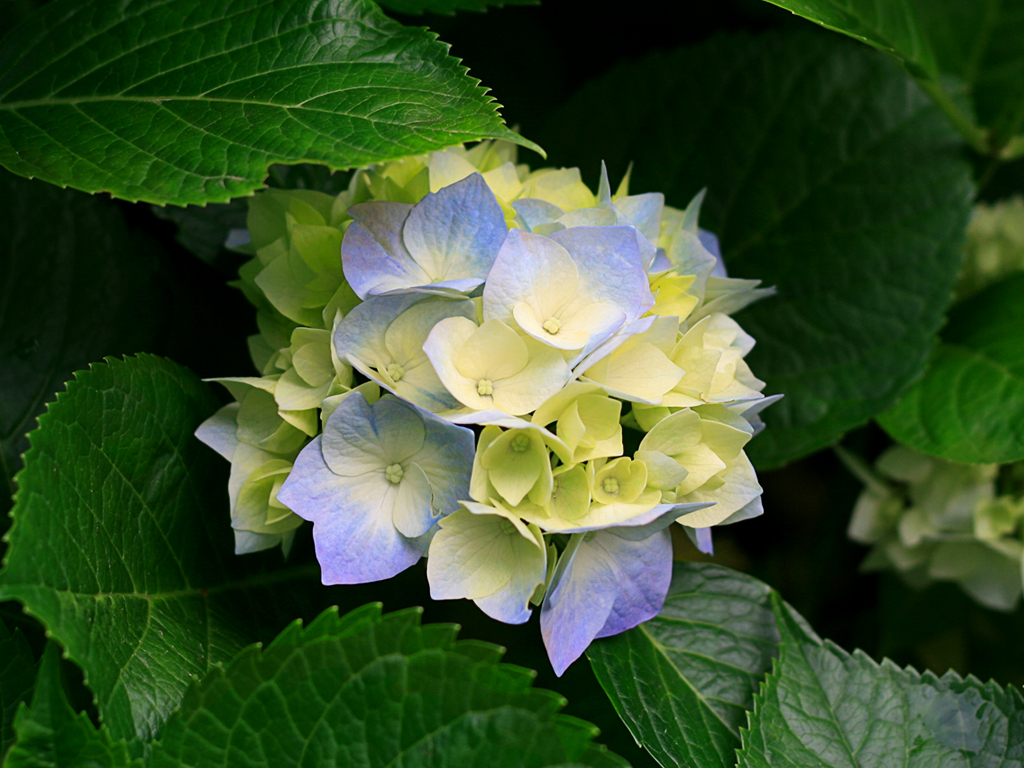 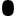 স্বাগতম
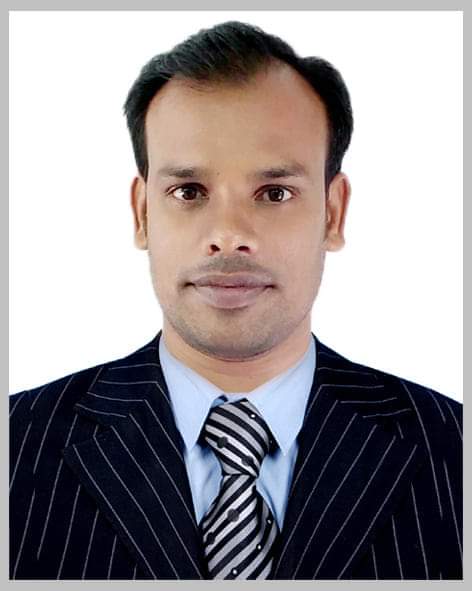 শিক্ষক পরিচিতি
শাহীনূর মিয়া 
সহকারি শিক্ষক
একতা উচ্চ বিদ্যালয়
বানিয়াচং, হবিগঞ্জ। 
মোবাঃ ০১৭২২৪৬৩৪৬০ ।
শ্রেণী দশম
বিষয় -  ভূগোল;-
আজকের পাঠ;- সৌরজগৎ 
তারিখ;- ০৪/১২/২০২০
পাঠ পরিচিতি;-
সৌরজগৎ
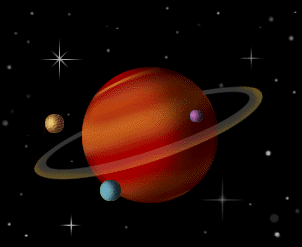 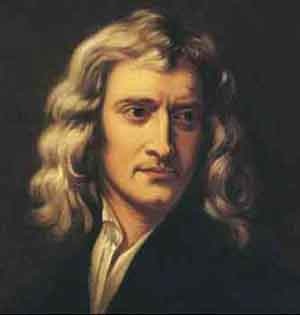 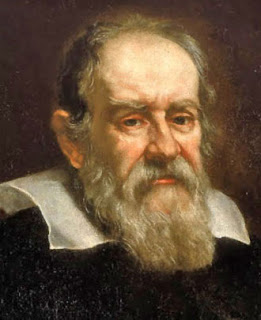 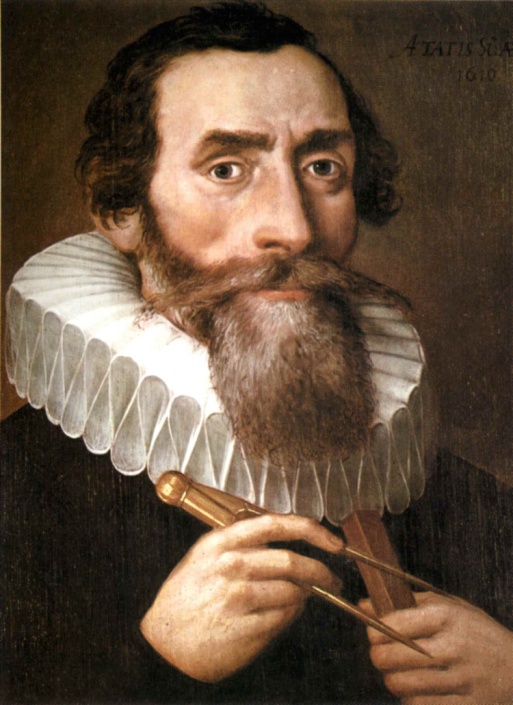 নিউটন
গ্যালিলিও
কেপলার
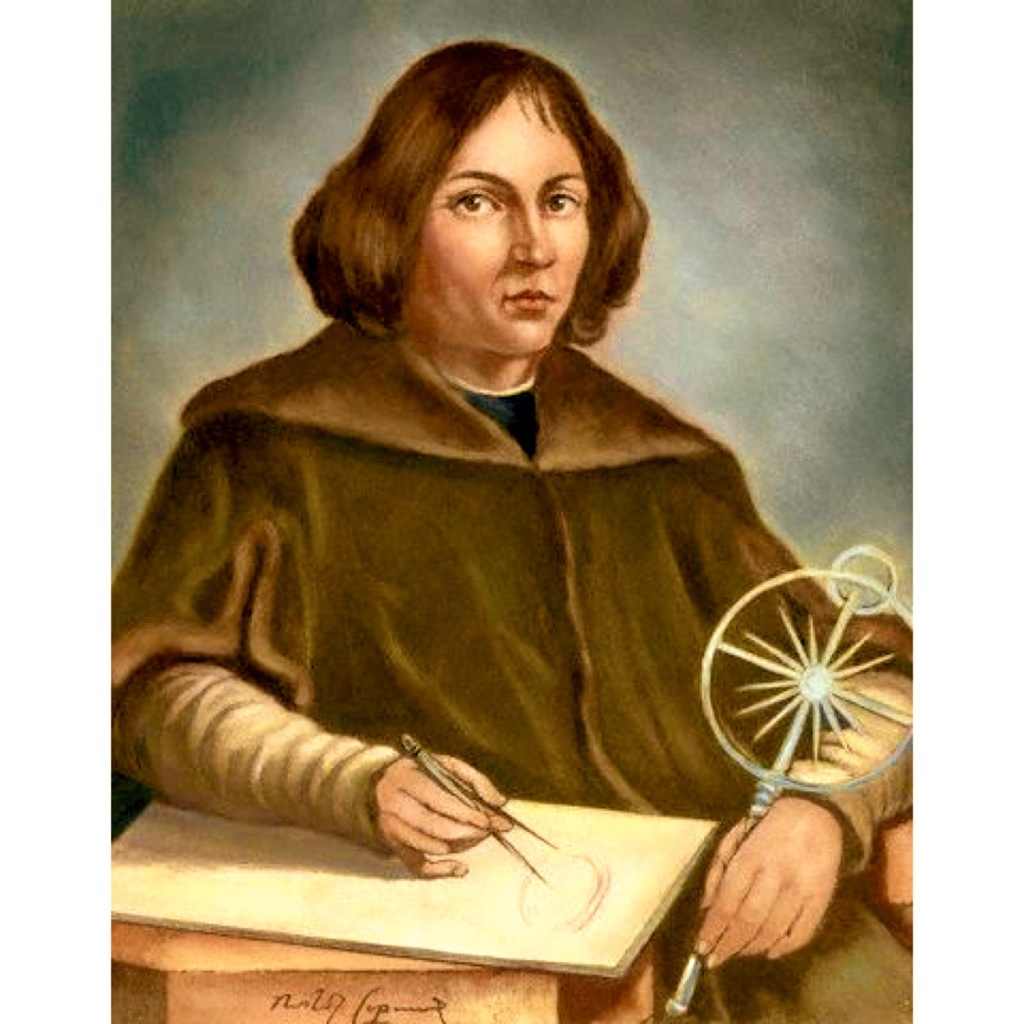 কোপার্নিকাস
শিখনফল
এই পাঠ শেষে শিক্ষার্থীরা
 সৌরজগতসম্পকে জানেত পারবে ।

সৌরজগতের গ্রহ সম্পকে জানতে পরবে।

সৌরজগতের তৃতীয় গ্রহের বর্ননা জানতে পারবে।
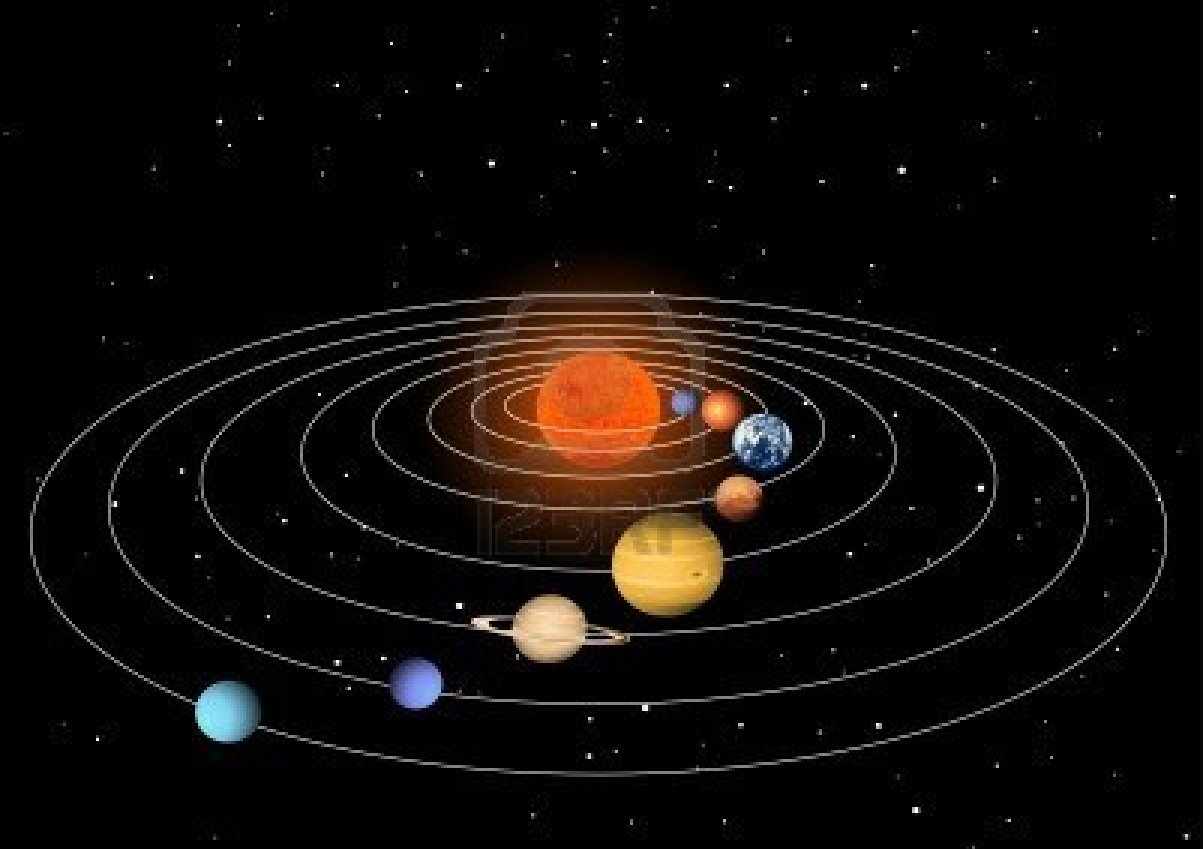 সূর্যকে কেন্দ্র করে ঘূর্ণায়মান জ্যোতিষ্কমণ্ডলীকে সৌরজগত বলে
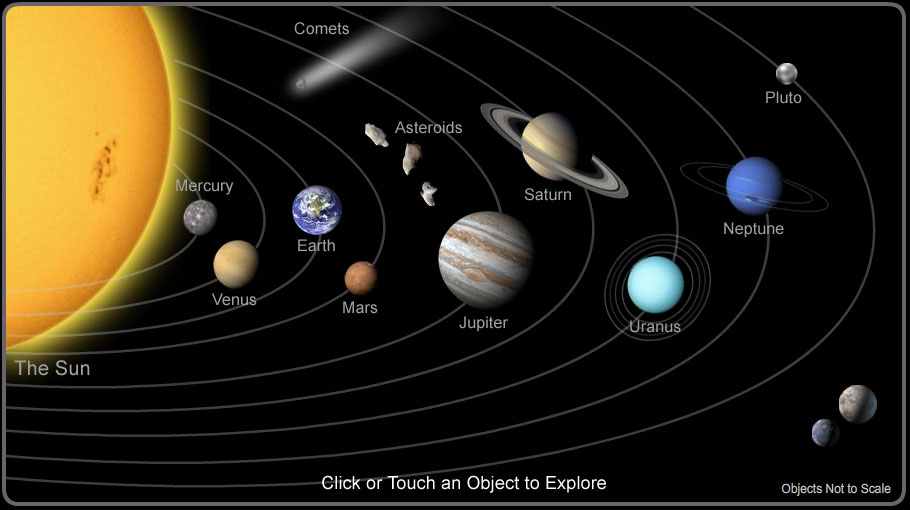 শনি
বুধ
নেপচুন
বৃহস্পতি
শুক্র
ইউরেনাস
পৃথিবী
মঙ্গল
পৃথিবী সূর্যের তৃতীয় গ্রহ আর পৃথিবীর একমাত্র উপগ্রহ চাঁদ । চাঁদ
পৃথিবীর চারিদিকে ঘূরছে এবং তাকে পরিক্রমণ করতে সময় লাগে ঊনত্রিশ দিন বার ঘণ্টা গ্রহগুলোর মধ্যে একমাত্র পৃথিবীই জীবজন্ত ও
উদ্ভিদের জীবন ধারনের জন্য আর্দশ গ্রহ পৃথিবী365 দিন পাঁচ ঘন্টা আটচল্লিশ মিনিট সাতচল্লিশ সেকেন্ডে সূর্যকে একবার প্রদক্ষিণ করে ।
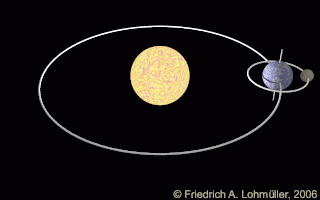 এভাবে পৃথিবী সূর্যের চারিদিকে এবং চাঁদ পৃথিবীর চারিদিকে ঘুরছে ।
চাঁদ, পৃথিবীর উপগ্রহ।
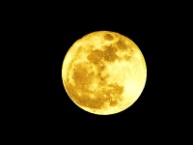 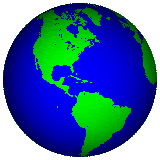 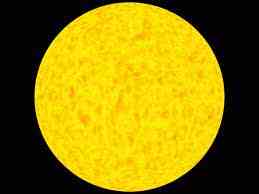 দলীয় কাজ

ছাত্রছাত্রীরা 


সৌরজগতের গ্রহগুলির ছবি অংকন করবে ।
মূল্যায়ন

গ্রহ কয়টি ও কি কি?
 চাঁদ কি? সৌরজগত কাকে বলে?
বাড়ির কাজ
একটি সৌরজগতের ছবি অংকন করে নিয়ে আসবে ।
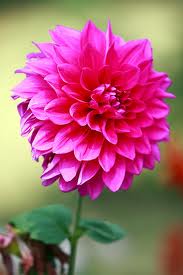 ধন্যবাদ